La Famille Cont’d
Comment s’appelle ton frere / ta sœur?
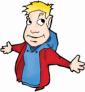 J’ai    frere, il s’appelle Paul
un
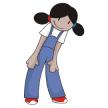 J’ai     sœur,  elle s’appelle Maggie
une
Il s’appelle
Elle s’appelle
Comment s’appelle ton frere / ta sœur?
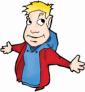 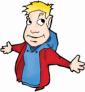 J’ai          freres,ils s’appellent Paul et Pierre
deux
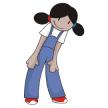 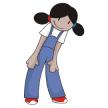 J’ai           sœurs,  elles s’appellent Maggie et Marie
deux
J’ai     frere et        sœur,  ils s’appellent Paul et Marie
un
une
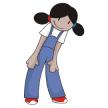 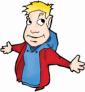 Ils s’appellent
Elles s’appellent
Quel age a ton frere / ta sœur?
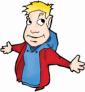 J’ai un frere,    a neuf ans
il
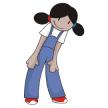 J’ai une sœur,     a treize ans
elle
Il a
Elle a
Comment s’appelle ton frere / ta sœur?
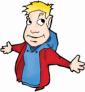 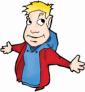 J’ai deux freres,      ont douze ans et quatorze ans
ils
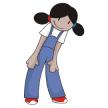 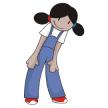 J’ai deux sœurs,        ont cinq ans et deux ans
elles
J’ai un frere et une sœur,        ont dix-huit ans et sept ans
ils
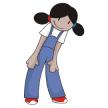 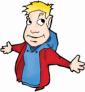 Ils ont
Elles ont
Comment s’appelle ton frere / ta sœur? 
(What’s your brother / sisters’s name)
Quel age a ton frere / ta sœur?
(How old is your brother / sister?)
She is … years old
He is called
They are called (masculine and mixed)
They are … years old (masculine and mixed)
He is … years old
She is called
They are called (feminine)
They are… years old (feminine)
Her name is
They are named … (masculine and mixed)
They are named (feminine)
He is … years old
She is … years old
They are … years old (masculine  and mixed)
They are … years old(feminine)
[Speaker Notes: The english is covered and the Ps have to copy the title and the words and write the English. They then have to swap books to mark them???]
Devoir
Ecrire une paragraphe qui décrire votre famille (write a paragraph to describe your family)
Qui est votre parents? (Who are your parents?) 
Comment s’appellent vos parents? (What are their names?)
Quel âges ont vos parents? (What age are they?)
2) As - tu des frères ou sœurs? (Do you have brothers or sisters?)
Combien des frères ou sœurs? (How many?)
Comment s’appellent vos frères et sœurs? (What are their names?) 
Quel âges ont vos frères et sœurs? (What ages are they?)
Exemple: Ma Famille
Mes parents s’appellent Karan et Danny. Ils ont 61 ans et 60 ans. J’ai une soeur et une jumelle. Elles s’appellent Melissa et Amanda. Elles ont 35 ans et 31 ans. Mon mari s’appelle Kyle, il a 32 ans. J’ai une fille qui s’appelle Aubree et un fils qui s’appelle Luke. Ils ont 4 ans et 15 mois. Ca c’est ma famille.
Exemple 2:
Mes parents s’appellent Bob et Jane. J’ai une belle mère aussi. Elle s’appelle Carol. Ils ont 55 ans, 54 ans et 56 ans. J’ai une sœur, une belle sœur et un beau frère. Ils s’appellent Sally, Suzie et Stuart. Ils ont 26 ans, 18 ans et 25 ans.
Adjectifs Possessifs- My, Your, His/Hers/Its
Adjectifs Possessifs- My, Your, His/Hers/Its
Ma/Ta/Sa
Feminine Singulier
Eg: ma mère
Mon/Ton/Son
Masculin singulier
Eg: mon père
Mes/Tes/Ses
Pluriel
Eg: mes parents
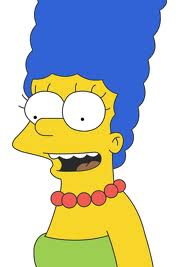 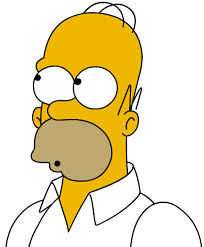 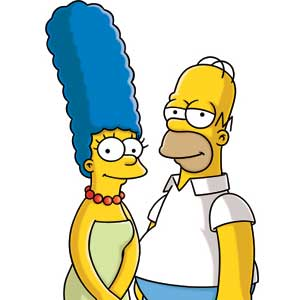 Adjectifs Possessifs-Our, Your, Their